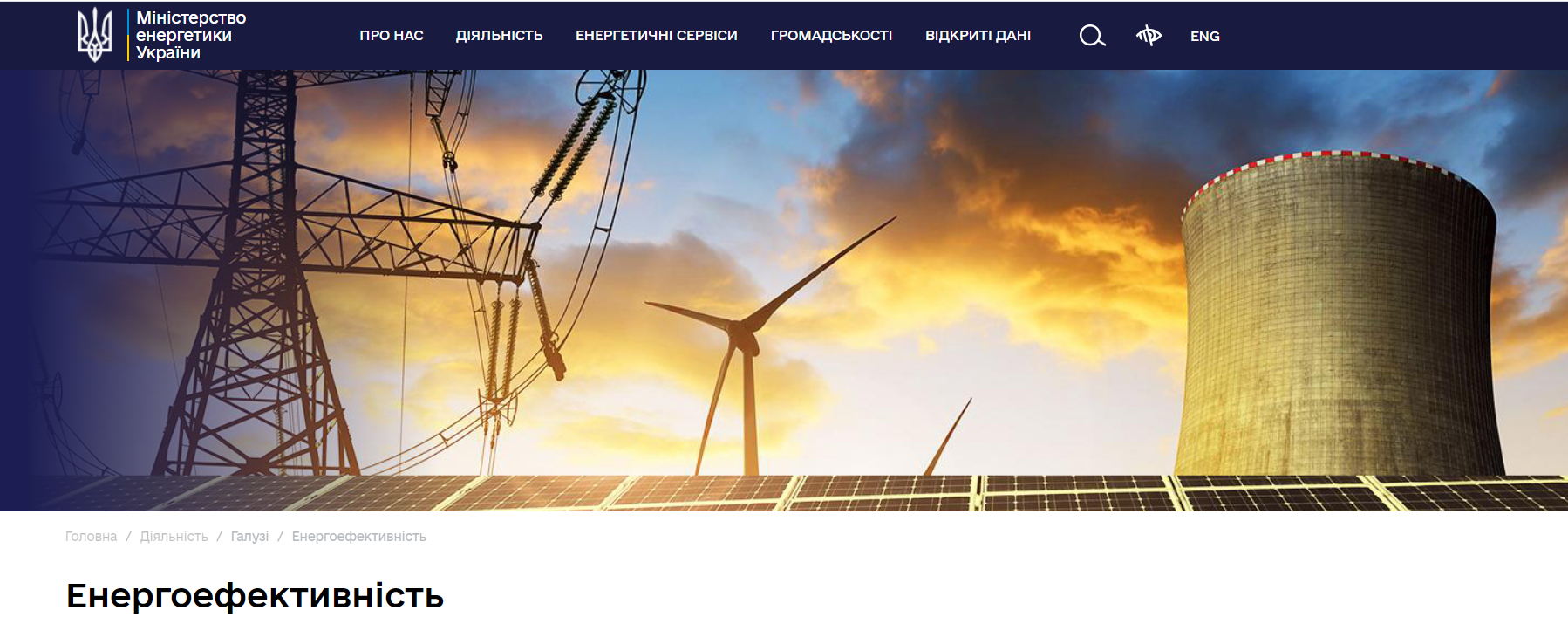 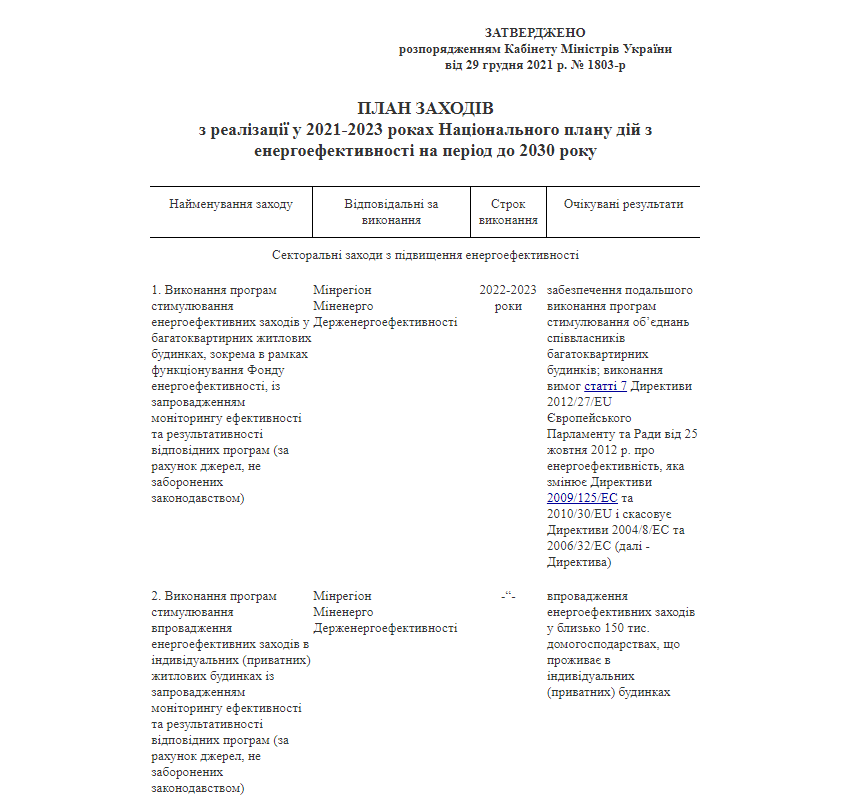 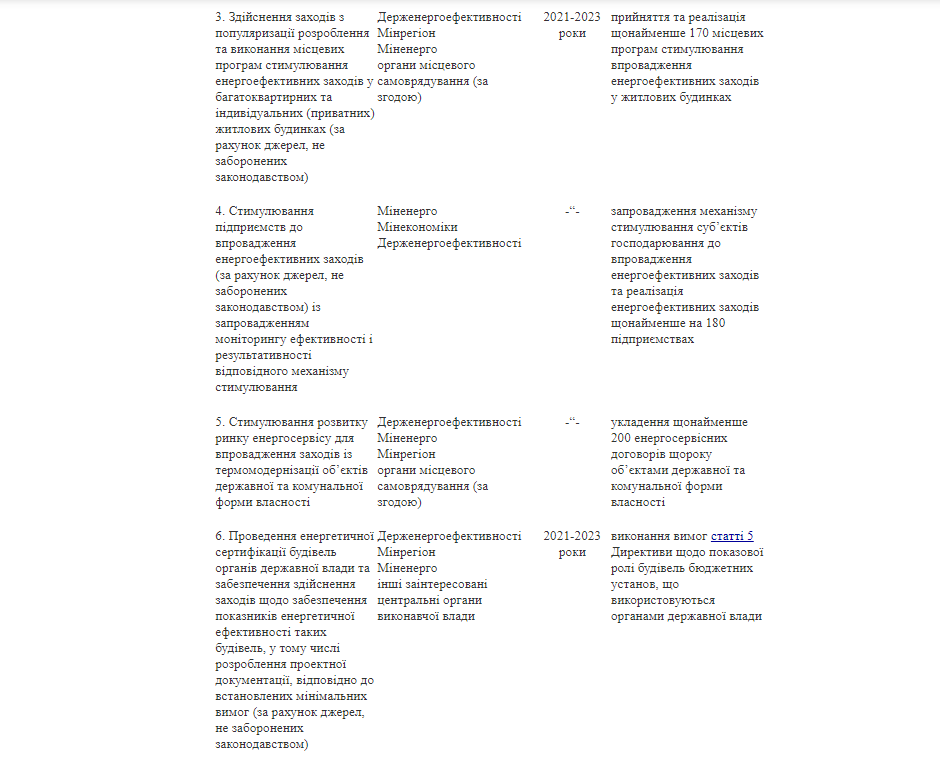 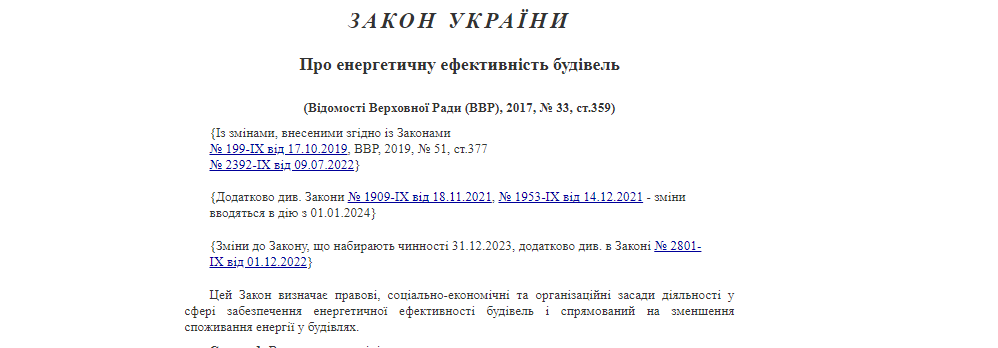 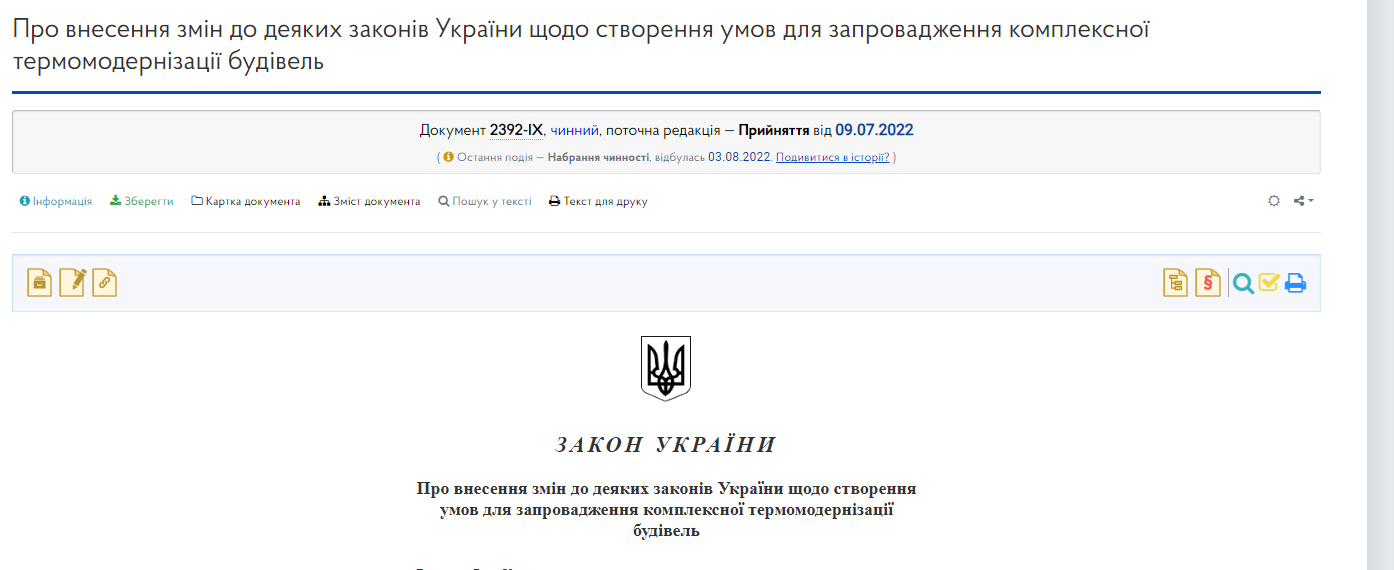 Стаття 6. Мінімальні вимоги до енергетичної ефективності будівель
1. Мінімальні вимоги до енергетичної ефективності будівель встановлюються центральним органом виконавчої влади, що забезпечує формування державної політики у сфері будівництва.
2. Мінімальні вимоги до енергетичної ефективності будівель розраховуються за методикою, передбаченою частиною першою статті 5 цього Закону, з урахуванням вимог до теплотехнічних характеристик огороджувальних конструкцій та вимог до енергетичної ефективності інженерних систем (у тому числі обладнання) будівель відповідно до економічно доцільного рівня та диференціюються залежно від функціонального призначення будівель, висотності будівель, виду будівельних робіт (нове будівництво, реконструкція, капітальний ремонт).
3. Вимоги до теплотехнічних характеристик огороджувальних конструкцій, енергетичної ефективності інженерних систем (у тому числі обладнання) і їх налаштування встановлюються технічними регламентами і нормативними документами центрального органу виконавчої влади, що забезпечує формування державної політики у сфері будівництва, та переглядаються не менш як один раз на п’ять років.
У разі якщо зміна показника вимог до теплотехнічних характеристик огороджувальних конструкцій, енергетичної ефективності інженерних систем (у тому числі обладнання) будівель має наслідком зміну мінімальних вимог до енергетичної ефективності будівель, що становить величину, більшу за різницю між класами енергетичної ефективності будівлі, мінімальні вимоги до енергетичної ефективності будівель підлягають перегляду.
4. Економічно доцільний рівень енергетичної ефективності будівель розраховується відповідно до методики визначення економічно доцільного рівня енергетичної ефективності будівлі, розробленої з урахуванням вимог актів законодавства Європейського Союзу, Енергетичного Співтовариства, гармонізованих європейських стандартів у сфері енергетичної ефективності будівель та затвердженої центральним органом виконавчої влади, що забезпечує формування державної політики у сфері будівництва.
5. Звіт про вихідні дані, що використовувалися для розрахунку економічно доцільного рівня енергетичної ефективності будівель, та результати таких розрахунків з відповідними поясненнями подаються центральним органом виконавчої влади, що забезпечує формування державної політики у сфері будівництва, для інформування до Секретаріату Енергетичного Співтовариства не пізніше ніж через шість місяців після встановлення та/або перегляду мінімальних вимог до енергетичної ефективності будівель.
Центральний орган виконавчої влади, що забезпечує формування державної політики у сфері будівництва, забезпечує оприлюднення звіту на своєму офіційному веб-сайті не пізніше ніж за десять днів до дня його подання до Секретаріату Енергетичного Співтовариства.
6. Клас енергетичної ефективності будівель, що приймаються в експлуатацію, має бути не нижчим за чинні на дату початку виконання будівельних робіт мінімальні вимоги з енергетичної ефективності (крім випадків прийняття в експлуатацію будівель, зазначених у частині другій статті 2 цього Закону).
7. Налаштування інженерних систем (у тому числі обладнання) об’єктів будівництва, що за класом наслідків (відповідальності) належать до об’єктів із середніми (СС2) та значними (СС3) наслідками, здійснюється до прийняття в експлуатацію таких об’єктів.
Стаття 7. Сертифікація енергетичної ефективності
1. Сертифікація енергетичної ефективності є обов’язковою для:
1) об’єктів будівництва (нового будівництва, реконструкції, капітального ремонту), що за класом наслідків (відповідальності) належать до об’єктів із середніми (СС2) та значними (СС3) наслідками, що визначаються відповідно до Закону України "Про регулювання містобудівної діяльності";
2) будівель державної власності з опалюваною площею понад 250 квадратних метрів, які часто відвідують громадяни і у всіх приміщеннях яких розташовані органи державної влади;
3) будівель з опалюваною площею понад 250 квадратних метрів, у всіх приміщеннях яких розташовані органи місцевого самоврядування (у разі здійснення ними термомодернізації таких будівель);
4) будівель, в яких здійснюється термомодернізація, на яку надається державна підтримка та яка має наслідком досягнення класу енергетичної ефективності будівлі не нижче мінімальних вимог до енергетичної ефективності будівлі.
Сертифікація енергетичної ефективності об’єктів будівництва здійснюється на замовлення та за рахунок замовника.
У разі укладення договорів купівлі-продажу, найму (оренди) будівлі, житлового або нежитлового приміщення будівлі продавець або наймодавець (орендодавець) на вимогу потенційного покупця або наймача (орендаря) має надати інформацію про енергетичний сертифікат будівлі (у разі якщо сертифікація енергетичної ефективності є обов’язковою та/або проведеною) або повідомити про відсутність такого сертифіката.
2. Сертифікація енергетичної ефективності будівлі здійснюється на договірних засадах за домовленістю сторін на замовлення та за рахунок власника (співвласників) будівлі, для багатоквартирного будинку - на замовлення та за рахунок власника (співвласників) будинку, житлово-будівельного кооперативу, об’єднання співвласників багатоквартирного будинку, управителя багатоквартирного будинку (крім випадків, передбачених пунктами 1, 2 та 3 частини першої цієї статті).
Договір про сертифікацію енергетичної ефективності будівлі може укладатися в електронній формі через електронний кабінет суб’єкта містобудування Єдиної державної електронної системи у сфері будівництва відповідно до Закону України "Про електронні довірчі послуги".
{Частину другу статті 7 доповнено абзацом другим згідно із Законом № 199-IX від 17.10.2019}
3. Сертифікація енергетичної ефективності будівель, що не підлягають обов’язковій сертифікації, здійснюється за рішенням власника (співвласників).
4. У разі надання державної підтримки для термомодернізації будівель, що має наслідком досягнення класу енергетичної ефективності будівлі не нижче мінімальних вимог до енергетичної ефективності будівлі, сертифікація енергетичної ефективності будівлі здійснюється після завершення термомодернізації (крім випадків, якщо така термомодернізація здійснюється шляхом реконструкції або капітального ремонту) за рахунок коштів державної підтримки.
У разі якщо термомодернізація здійснюється за рахунок коштів державної підтримки шляхом реконструкції або капітального ремонту, сертифікація енергетичної ефективності будівлі здійснюється під час розроблення проектної документації на будівництво.
6. Сертифікація енергетичної ефективності здійснюється енергоаудитором, який є незалежним, не має конфлікту інтересів та прямо чи опосередковано не заінтересований у результаті сертифікації.
7. За результатами сертифікації енергетичної ефективності складається енергетичний сертифікат.
Витяг з енергетичного сертифіката будівлі, що містить інформацію про клас та інші показники енергетичної ефективності будівлі, розміщується у доступному для ознайомлення громадян місці у будівлі, яку часто відвідують громадяни та сертифікація енергетичної ефективності якої є обов’язковою відповідно до цього Закону.
Стаття 8. Енергетичний сертифікат
1. В енергетичному сертифікаті зазначаються:
1) адреса (місцезнаходження) будівлі та ідентифікатор об’єкта будівництва або закінченого будівництвом об’єкта (для об’єктів, яким присвоєно ідентифікатор об’єкта будівництва або закінченого будівництвом об’єкта до видачі енергетичного сертифіката);
{Пункт 1 частини першої статті 8 в редакції Закону № 199-IX від 17.10.2019}
2) клас енергетичної ефективності будівлі, визначений відповідно до методики, передбаченої частиною першою статті 5 цього Закону, із зазначенням року відповідності встановленим мінімальним вимогам до енергетичної ефективності;
3) відомості про функціональне призначення та конструкцію будівлі, кількість поверхів, об’єм та загальну площу;
4) мінімальні вимоги до енергетичної ефективності будівлі;
5) фактичні або проектні характеристики огороджувальних конструкцій та інженерних систем будівлі;
6) фактичне питоме енергоспоживання будівлі (крім об’єктів нового будівництва);
7) рекомендації щодо забезпечення (підвищення рівня) енергетичної ефективності будівлі (крім об’єктів будівництва) в економічно доцільний спосіб, які враховують місцеві кліматичні умови, є технічно та економічно обґрунтованими та в яких зазначаються заходи, які необхідно здійснити для реалізації таких рекомендацій;
9) інформація про рівень викидів парникових газів;
10) інформація про можливість отримання більш детальних відомостей, зазначених у сертифікаті, включаючи інформацію про економічну ефективність викладених у такому сертифікаті рекомендацій щодо забезпечення (підвищення рівня) енергетичної ефективності будівель та/або їх відокремлених частин;
11) реєстраційний номер та дата реєстрації енергетичного сертифіката в Єдиній державній електронній системі у сфері будівництва;
{Частину першу статті 8 доповнено пунктом 11 згідно із Законом № 199-IX від 17.10.2019}
12) інші відомості, відповідно до форми енергетичного сертифіката, що затверджується центральним органом виконавчої влади, що забезпечує формування державної політики у сфері будівництва.
{Частину першу статті 8 доповнено пунктом 12 згідно із Законом № 199-IX від 17.10.2019}
2. Енергетичний сертифікат щодо об’єкта будівництва є складовою частиною проектної документації на будівництво. У матеріалах проектної документації зберігається роздрукована копія енергетичного сертифіката будівлі, засвідчена особою, яка склала такий сертифікат.
Енергетичний сертифікат будівлі є складовою частиною будівельного паспорта об’єкта будівництва, передбаченого законодавством. Строк дії енергетичного сертифіката будівлі становить десять років.
Енергетичний сертифікат будівлі вважається таким, що втратив чинність до закінчення встановленого строку дії, у разі складення для такої будівлі нового енергетичного сертифіката.
3. Енергетичний сертифікат виготовляється енергоаудитором з використанням Єдиної державної електронної системи у сфері будівництва та з присвоєнням реєстраційного номера в цій системі. Доступ до енергетичних сертифікатів є відкритим та безоплатним через портал Єдиної державної електронної системи у сфері будівництва.
{Частина третя статті 8 в редакції Закону № 199-IX від 17.10.2019}
Стаття 9. Професійна атестація осіб, які мають намір провадити діяльність із сертифікації енергетичної ефективності та обстеження інженерних систем
1. Професійна атестація осіб, які мають намір провадити діяльність із сертифікації енергетичної ефективності та обстеження інженерних систем, проводиться атестаційними комісіями, створеними вищими навчальними закладами або саморегулівними організаціями у сфері енергетичної ефективності. Інформація про професійну атестацію розміщується на офіційних веб-сайтах відповідних вищих навчальних закладів або саморегулівних організацій. Порядок проведення професійної атестації та вимоги до складу атестаційних комісій встановлюються Кабінетом Міністрів України.
2. До професійної атестації допускаються особи, які відповідають одночасно таким вимогам:
1) здобули відповідну вищу освіту не нижче другого (магістерського) рівня вищої освіти (для осіб, які мають намір провадити діяльність із сертифікації енергетичної ефективності);
2) здобули відповідну вищу освіту не нижче першого (бакалаврського) рівня вищої освіти (для осіб, які мають намір проводити обстеження інженерних систем);
3) мають стаж роботи не менше трьох років у сфері енергетики, енергоефективності та енергозбереження, будівництва та архітектури або житлово-комунального господарства.
Енергоаудитор або фахівець з обстеження інженерних систем, кваліфікаційний атестат якого анульовано або якому відмовили у видачі кваліфікаційного атестата відповідно до абзацу четвертого цієї частини, має право на повторне проходження професійної атестації не раніше, ніж через три роки після прийняття відповідного рішення атестаційною комісією.
Особи, які мають намір провадити діяльність із сертифікації енергетичної ефективності та обстеження інженерних систем, можуть проходити професійну підготовку за освітньо-професійною програмою, вимоги до якої визначено в порядку проведення професійної атестації.
Видача, відмова у видачі та анулювання кваліфікаційного атестата енергоаудитора чи фахівця з обстеження інженерних систем здійснюється на підставі рішення атестаційної комісії або судового рішення шляхом внесення запису до Єдиної державної електронної системи у сфері будівництва. Громадяни, які пройшли професійну атестацію, набувають права на провадження діяльності із сертифікації енергетичної ефективності та обстеження інженерних систем з дня внесення до Єдиної державної електронної системи у сфері будівництва запису про кваліфікаційний сертифікат.
4. У порядку проведення професійної атестації визначаються:
1) вимоги до освітньо-професійної програми для проведення професійної підготовки;
2) вимоги до проведення професійної підготовки;
3) перелік необхідних для проведення такої атестації та підтвердження кваліфікаційного рівня документів, які подає особа до вищого навчального закладу або саморегулівної організації;
4) вимоги до розгляду поданих документів;
5) вимоги до проведення кваліфікаційних іспитів, критерії оцінювання та вимоги до прийняття рішення про видачу кваліфікаційного атестата;
6) форма кваліфікаційного атестата;
7) інші вимоги до процедури проведення професійної підготовки та атестації.
Строк дії кваліфікаційного атестата становить п’ять років.
Стаття 14. Незалежний моніторинг енергетичних сертифікатів та звітів про результати обстеження інженерних систем
1. Незалежний моніторинг енергетичних сертифікатів здійснює центральний орган виконавчої влади, що реалізує державну політику у сферах ефективного використання паливно-енергетичних ресурсів, енергозбереження, відновлюваних джерел енергії та альтернативних видів палива.
Незалежний моніторинг звітів про результати обстеження інженерних систем здійснює центральний орган виконавчої влади, що забезпечує формування та реалізацію державної житлової політики і політики у сфері житлово-комунального господарства.
Для здійснення незалежного моніторингу можуть залучатися експертні установи або інші енергоаудитори (фахівці з обстеження інженерних систем), які не мають конфлікту інтересів щодо результатів моніторингу.
Незалежний моніторинг енергетичних сертифікатів та незалежний моніторинг звітів про результати обстеження інженерних систем здійснюються відповідно до порядків, що встановлюються центральним органом виконавчої влади, що забезпечує формування державної житлової політики і політики у сферах житлово-комунального господарства, ефективного використання паливно-енергетичних ресурсів, енергозбереження, відновлюваних джерел енергії та альтернативних видів палива з урахуванням вимог актів законодавства Європейського Союзу та Енергетичного Співтовариства.
Стаття 15. Національний план збільшення кількості будівель з близьким до нульового рівнем споживання енергії
1. З метою поступового підвищення енергетичної ефективності будівель Кабінет Міністрів України затверджує національний план збільшення кількості будівель з близьким до нульового рівнем споживання енергії, який надається для інформування Секретаріату Енергетичного Співтовариства.
Національний план збільшення кількості будівель з близьким до нульового рівнем споживання енергії повинен містити, зокрема:
1) проміжні цілі щодо підвищення енергетичних показників нових будівель;
2) напрями державної політики, фінансові та інші заходи, спрямовані на збільшення кількості будівель з близьким до нульового рівнем споживання енергії, включно з інформацією про національні вимоги та заходи щодо збільшення використання енергії з відновлюваних джерел у нових будівлях та будівлях, які підлягають термомодернізації.
Національний план збільшення кількості будівель з близьким до нульового рівнем споживання енергії та вимоги до таких будівель розробляються з урахуванням вимог актів законодавства Європейського Союзу та Енергетичного Співтовариства. Вимоги до будівель з близьким до нульового рівнем споживання енергії, у тому числі вимоги щодо частки енергії, виробленої з відновлюваних джерел енергії, та числового показника первинної енергії, затверджуються центральним органом виконавчої влади, що забезпечує формування державної політики у сфері забезпечення енергетичної ефективності будівель.
{Частина друга статті 15 в редакції Закону № 2392-IX від 09.07.2022}
3. Національний план збільшення кількості будівель з близьким до нульового рівнем споживання енергії та вимоги до таких будівель переглядаються кожні п’ять років. Цільові показники збільшення кількості будівель з близьким до нульового рівнем споживання енергії розраховуються згідно з методикою та відстежуються згідно з порядком моніторингу, що затверджуються центральним органом виконавчої влади, що забезпечує формування державної політики у сфері забезпечення енергетичної ефективності будівель.
{Частина третя статті 15 в редакції Закону № 2392-IX від 09.07.2022}
Стаття 15-1. Стратегія термомодернізації будівель
1. Для забезпечення стратегічного планування та реалізації довгострокових цілей у сфері забезпечення енергетичної ефективності будівель Кабінет Міністрів України затверджує Стратегію термомодернізації будівель на період до 2050 року (далі - Стратегія). Дія Стратегії поширюється на житлові будівлі та будівлі, які часто відвідують громадяни, усіх форм власності (далі - національний фонд будівель).
2. Стратегія містить:
1) огляд національного фонду будівель;
2) аналіз проблем у сфері забезпечення енергетичної ефективності будівель;
3) довгострокові та проміжні цілі щодо підвищення енергетичної ефективності будівель та зниження викидів парникових газів. Довгострокові цілі встановлюються на період до 2050 року, проміжні цілі - до 2030 року та 2040 року;
4) напрями державної політики та заходи, спрямовані на:
будівлі з найвищим питомим енергоспоживанням;
запобігання поширенню та подолання енергетичної бідності, підтримку споживачів житлово-комунальних послуг, які потребують соціального захисту, у здійсненні енергоефективних заходів;
стимулювання до здійснення термомодернізації;
забезпечення ринкових механізмів здійснення термомодернізації;
здійснення енергоефективних заходів у будівлях, які часто відвідують громадяни, державної та комунальної власності;
впровадження у територіальних громадах технологій управління енергоспоживанням у будівлях;
удосконалення професійної (професійно-технічної) підготовки, перепідготовки і підвищення кваліфікації осіб у сферах будівництва та забезпечення енергетичної ефективності будівель;
стимулювання до здійснення заходів, спрямованих на забезпечення адаптації будівель до зміни клімату;
створення умов та запровадження необхідних механізмів для залучення інвестицій у сферу забезпечення енергетичної ефективності будівель;
5) розрахунок очікуваного обсягу економії енергії, обсягу зниження викидів парникових газів та інших результатів енергоефективних заходів, які пов’язані з підвищенням безпеки, покращенням повітряно-теплового режиму та рівня освітлення в будівлях;